New Jersey Victims of Crime Act (VOCA)Grant Program
Department of Law and Public Safety
Division of Criminal Justice
State Office of Victim Witness Advocacy
1
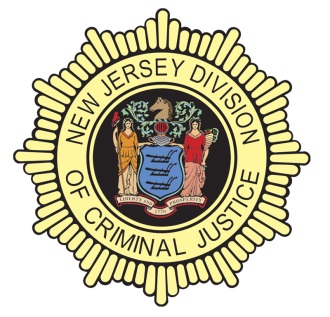 Agenda
2
Funding Source
The VOCA Formula Grant Program was created under the 1984 Victims of Crime Act (VOCA).

The Crime Victims’ Fund is supported by fines levied on offenders convicted of federal crimes, not by taxpayers.

DOJ, Office for Victims of Crime (OVC).
3
Purposes of VOCA Funding:
4
Support direct services to crime victims

respond to the emotional and physical needs of crime victims.
assist primary and secondary victims of crime stabilize their lives after a victimization.
assist victims to understand and participate in the criminal justice system.
provide victims of crime with a measure of safety and security.
Who is Eligible to Apply?
5
A crime victim assistance program that:
is operated by a public agency or a nonprofit organization
demonstrates—
(i) a record of providing effective services to victims of crime and financial support from sources other than the Crime Victims Fund; or
(ii) substantial financial support from sources other than the Fund; *New Programs 25-50% non federal source.
utilizes volunteers in providing services 
promotes, within the community served, coordinated public and private efforts to aid crime victims
assists crime victim with VCCO applications for compensation benefits
does not discriminate against victims because they disagree with the way the State is prosecuting the criminal case
Examples of Eligible Agencies
6
Victim services organizations
Criminal justice agencies
Religiously-affiliated organizations
Hospitals and Emergency Medical facilities
*Please Note:  The above must either be a public agency or a nonprofit organization.
Nonprofit Status
7
ONLY Nonprofits and Public Agencies are eligible recipients of VOCA funding.
Therefore, if your organization is NOT a nonprofit organization in New Jersey, then it is currently ineligible to receive VOCA funding.
You may learn the required steps in forming a nonprofit in the State by visiting the NJ Department of the Treasury’s website.
http://www.state.nj.us/treasury/taxation/rsb100.shtml
Overview of VOCA Requirements
8
No charges for services.
Maintain victim confidentiality.
Serve victims of federal crimes.
Assist victims in filing claims with the Victims of Crime Compensation Office (VCCO).
Use volunteers.
Provide match.
Funding Information
9
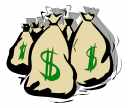 VOCA Application Process
10
VOCA Application Categories &            Point Allocations
16
12
What is a Project?
13
A specific, connected set of activities designed for a specific purpose
With a beginning and an end
Explicit objectives and a predetermined cost
Aligns with the agency’s mission
A project is NOT a position:  
e.g. “The Bilingual Case Manager Project”
Agency Background, Mission, Experience, and Capability. 10 points
14
[Speaker Notes: Section helps you establish credibility
Organization’s purpose
Long range goals
Current programs and activities – discuss current funded VAG projects if any

Public Agencies must cite statutory authority]
Problem Statement/Needs Assessment.15 points
15
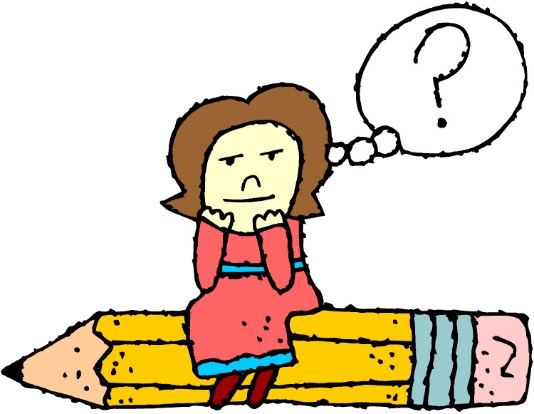 Project DescriptionGoals, Objectives, and Work Plan (Action Strategy)30 points
16
What will take place?
Where will it operate?
How long will it operate?
Who will staff it?
Who will benefit?
Project Work Plan Form Goals, Objectives, and Work Plan (Action Strategy)30 ptsPlease ONLY use the PROJECT WORK PLAN FORM below, which is provided in the application.
17
Project Work Plan         (Action Strategy)
Project Name
24
Partnership, Collaboration, and Coordination of and Linkages to Services.10 points
19
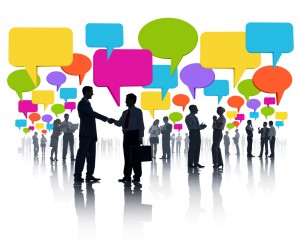 [Speaker Notes: 3 letters of support
No form letters
Must be specific to the project]
Data Collection, Performance Measures, and Evaluation. 10 points
20
How will the agency measure the progress of the project?
How will the agency measure the impact of the project?
How will you measure success?
What feedback will the agency ask for from the victim?
*What data will be used to determine if the objectives were achieved?
*Provide samples of evaluation tools and client feedback forms and/or evaluation forms.
[Speaker Notes: Who will collect the data?]
Project Management and Staff10 points
21
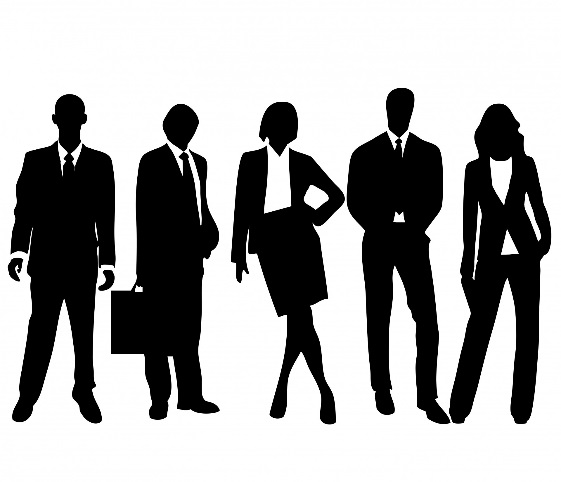 For any staff listed in the budget under federal funding or match.
Performance Measures
Part II.
VOCA Application Process
23
Budget Requirements
24
Determining Allowable Costs for the Budget
Allowable Costs – GENERAL GUIDANCE
25
Costs must be:
reasonable, 
allowable, and
necessary 
for the project.
2015 DOJ Grants Financial Guide
26
2015 DOJ Grants Financial Guide replaces the OJP Financial Guide.
Applies to VOCA grants.
Available at:
https://www.justice.gov/ovw/file/892031/download
NEW VOCA FINAL RULE
27
Now effective for ALL VOCA subawards.
Expands allowable activities.
Expands allowable costs.
Available at:
https://www.federalregister.gov/documents/2016/07/08/2016-16085/victims-of-crime-act-victim-assistance-program
Some Newly Allowable Costs
28
Civil Legal Services
Actions (other than tort actions) that, in the civil context, are reasonably necessary as a direct result of the victimization
Relocation Assistance 
Transitional Housing 
Victim services to incarcerated victims (e.g., victims of sexual assault in prison)
Coordination activities
Leveraging community resources to provide more cost-effective direct services.
Indirect Costs
Other Budget Considerations with respect to Allowable Costs
29
Nonprofits may use VOCA to increase staff salaries
You may charge Overtime to the Grant
Training for Staff is ALLOWABLE
(e.g. sending staff to National, Regional or Local Conferences, Trainings, Workshops or hiring a consultant/trainer to hold an educational program at your Agency) 
The costs to develop Training Programs is NOT allowable.
Allowable Direct Services Costs
30
Services that respond to the immediate emotional, psychological, and physical health and safety needs of victims, including, but not limited to:
Crisis intervention services
Accompanying victims to hospitals for medical examinations
Hotline counseling
Safety planning
Emergency food, shelter, clothing, and transportation
Short-term (up to 45 days) in-home care and supervision services for children and adults who remain in their own homes when the offender/caregiver is removed
Short-term (up to 45 days) nursing-home, adult foster care, or group-home placement for adults for whom no other safe, short-term residence is available
Window, door, or lock replacement or repair, and other repairs necessary to ensure a victim's safety
Costs of non-prescription and prescription medicine, prophylactic or other treatment to prevent HIV/AIDS infection or other infectious disease, durable medical equipment (such as wheel-chairs, crutches, hearing aids, eyeglasses), and other healthcare items in emergency situations
Emergency legal assistance, such as for filing for restraining or protective orders, and obtaining emergency custody orders and visitation rights
Allowable Direct Services Costs
31
Personal advocacy and emotional support—
Working with victims to assess the impact of the crime
Identification of victims’ needs
Case management
Management of practical problems created by the victimization
Identification of resources available to the victim
Provision of information, referrals, advocacy, and follow-up contact for continued services, as needed
Traditional, cultural, and/or alternative therapy/healing (e.g., art therapy, yoga)
Allowable Direct Services Costs
32
Facilitation of participation in criminal justice and other public proceedings arising from the crime—
Advocacy on behalf of a victim
Accompanying a victim to offices and court
Transportation, meals, and lodging to allow a victim who is not a witness to participate in a proceeding
Interpreting for a non-witness victim who is deaf or hard of hearing, or with limited English proficiency
Providing child care and respite care to enable a victim who is a caregiver to attend activities related to the proceeding 
Notification to victims regarding key proceeding dates (e.g., trial dates, case disposition, incarceration, and parole hearings)
Assistance with Victim Impact Statements
Assistance in recovering property that was retained as evidence; and
Assistance with restitution advocacy on behalf of crime victims
Allowable Direct Services Costs
33
Legal assistance
Legal services provided on an emergency basis
Legal services that arise as a direct result of the victimization 
Forensic medical evidence collection examinations
Forensic interviews
Transportation
Public awareness 
Transitional housing
Relocation
Allowable Costs for Supporting Direct Services
34
Supporting activities for which VOCA funds may be used include, but are not limited to, the following:
Coordination of activities
Supervision of direct service providers
Multi-system, interagency, multi-disciplinary response to crime victim needs
Contracts for professional services 
Automated systems and technology
Volunteer trainings
Restorative justice
Allowable Administrative Costs
35
Personnel Costs
Skills training for Staff
Training-related Travel
Organizational Expenses
Equipment and Furniture
Operating Costs
Supplies; Equipment use fees; Property insurance; Printing, photocopying, and postage; Courier service; Brochures that describe available services; Books and other victim-related materials; Computer backup files/tapes and storage; Security systems; Design and maintenance of Web sites and social media; and Essential communication services, such as web hosts and mobile device services.
VOCA Administrative Time
Leasing or Purchasing Vehicles
Maintenance, repair, or replacement of essential items
Project Evaluation
Counseling Agencies – Funding Information
36
Agencies providing therapeutic counseling services should coordinate with the Victims of Crime Compensation Office (VCCO) for reimbursement of eligible services.

Reasonable to use VAG funds for therapeutic counseling: 
victims who are not eligible claimants with the VCCO
victims who need emergent crisis counseling
victims who are underserved
[Speaker Notes: Example:  12 sessions VAG; change over to VCCO client]
Expressly Unallowable Costs
37
Lobbying
Research and studies
Active investigation and prosecution of criminal activities
Fundraising
Capital expenses
Compensation for victims of crime
Medical care
Salaries and expenses of management (unless they directly work on the project)
Budget
38
Supplanting
39
Federal funds cannot be used to supplant state and local funds that would otherwise be available for crime victim services.                       
  	See Section 1404(a)(2)(c), codified at 42 U.S.C. 	10603(a)(2)(C).

May only use federal funds to enhance or expand services.

This clause applies ONLY to state and local public agencies.
Budget Detail - Personnel
40
List annual salary or hourly rate (include computation on total # of hours for the grant period)
Salaried person’s percentage of time MULTIPLIED by their annual salary = TOTAL GRANT FUNDS
List Title and Name of Employee.  
If vacant, list vacant.  
Discuss when position will be filled.  Prorate anticipated salary costs.
New Jersey (2016) estimated value of volunteer time is $27.46 per hour *
[Speaker Notes: If salaried, list annual salary; if part-time, list hourly rate.
Again this is a very important section and make sure it is done properly.	


.Make sure you list Personnel information under salaries and wages, % of time on the grant project, list annual salary and project total.

.Make sure salary doesn’t exceed % of time on the job.  

.Again please have someone else check the calculations.


Example:  If an employee makes $100,000 and works 50% on the project, the most the grant can pay for is $50,000. This can be in Salary, in Match or a combination of both, but can’t exceed $50,000 total for this example.

	$100,000 multiplied by 50% = $50,000

	$50,000 divided by $100,000 = 50%



Budget Detail - Fringe(Page 38)


.Make sure your fringe benefits figure is calculated on the salary grant is paying for and not the total salary of the employee if it is different.

.Make sure you don’t exceed % of time on the grant.


Example: Same example that we used on salaries part. Employee makes $100,000 and is on grant 50% of the time. This gives an amount of $50,000
and if the fringe rate is 20% the total fringe would be $10,000.]
Personnel – FRINGE BENEFITS
41
Based off of TOTAL FUNDS amount in A1.
Purchase of Services
42
***New*** 
- Consultant Rate:  
$81.25 per hour or $650 per 8 hour day
Travel
43
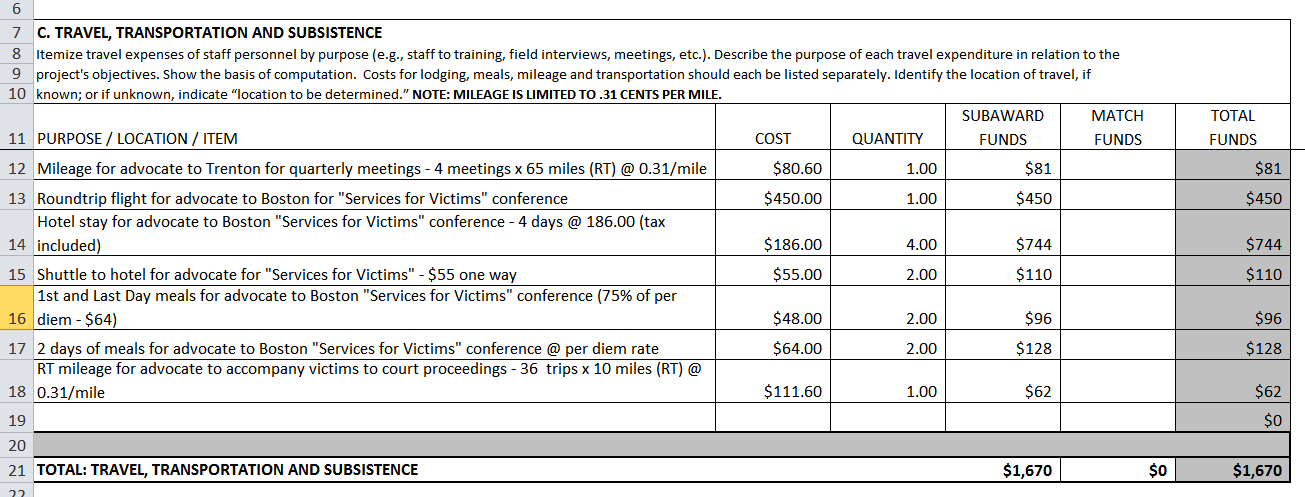 Mileage Reimbursement Rate = $.31 per mile 
This rate cannot be charged in excess of the New Jersey State maximum of State Treasury Circular Letter,               Automobile Mileage Reimbursement Rate, 01‑02‑OMB.
Supplies
44
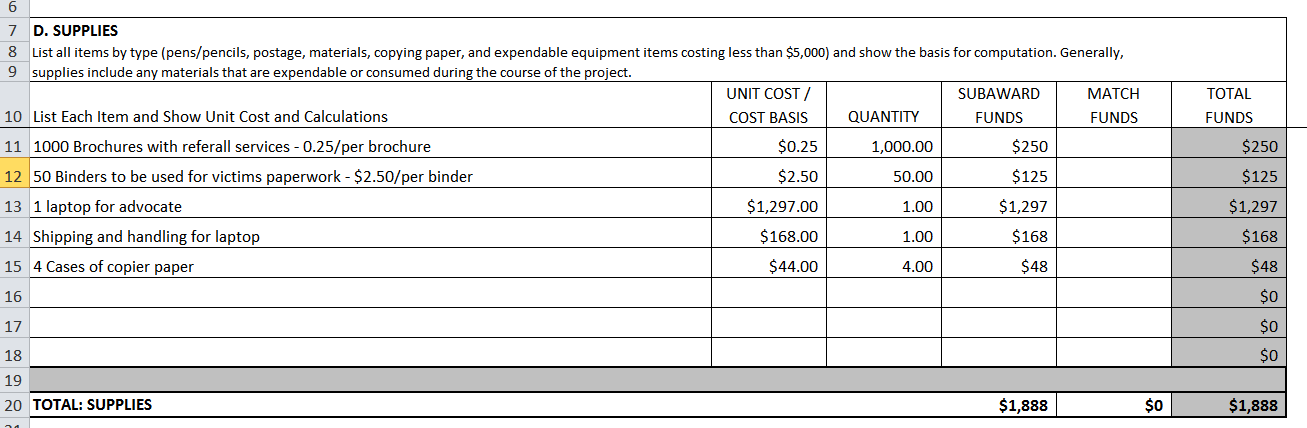 ***New*** 
Supplies = LESS than $5,000 regardless of useful life.

All tangible personal property other than those described in §200.33 Equipment.
Facilities
45
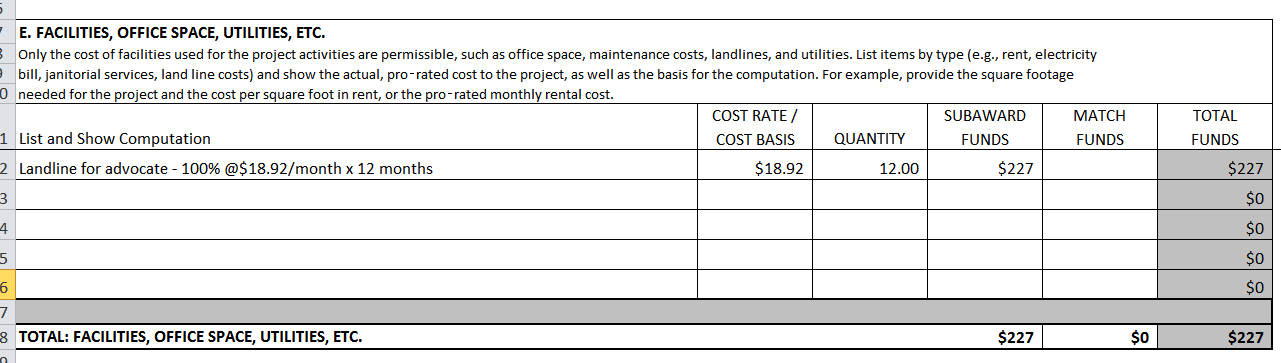 Equipment
46
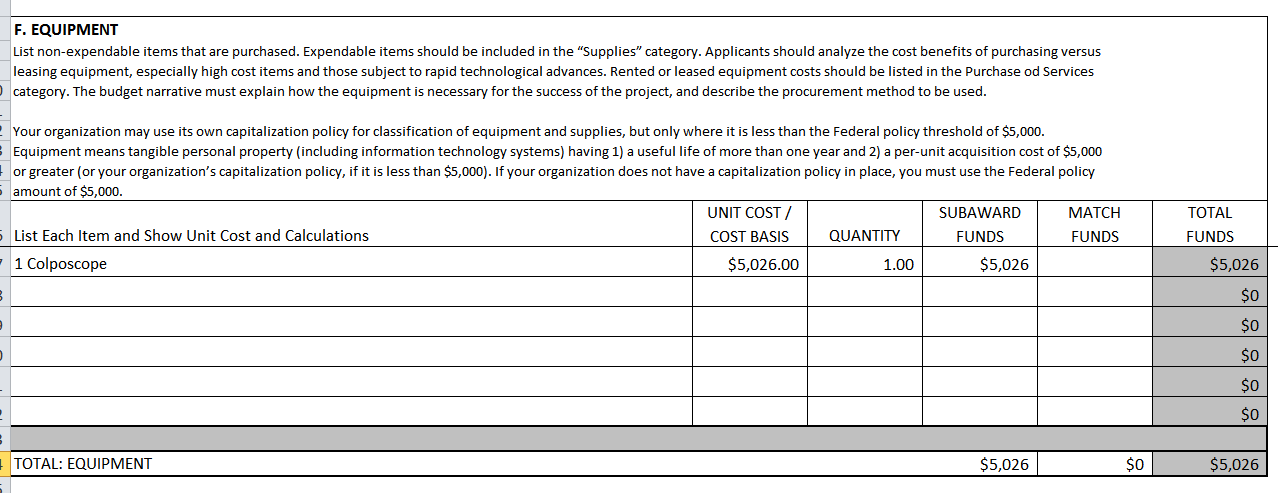 ***NEW***
Equipment = each single item totaling OVER $5,000

Tangible personal property (including information technology systems) having a useful life of more than one year
Victim Aid
47
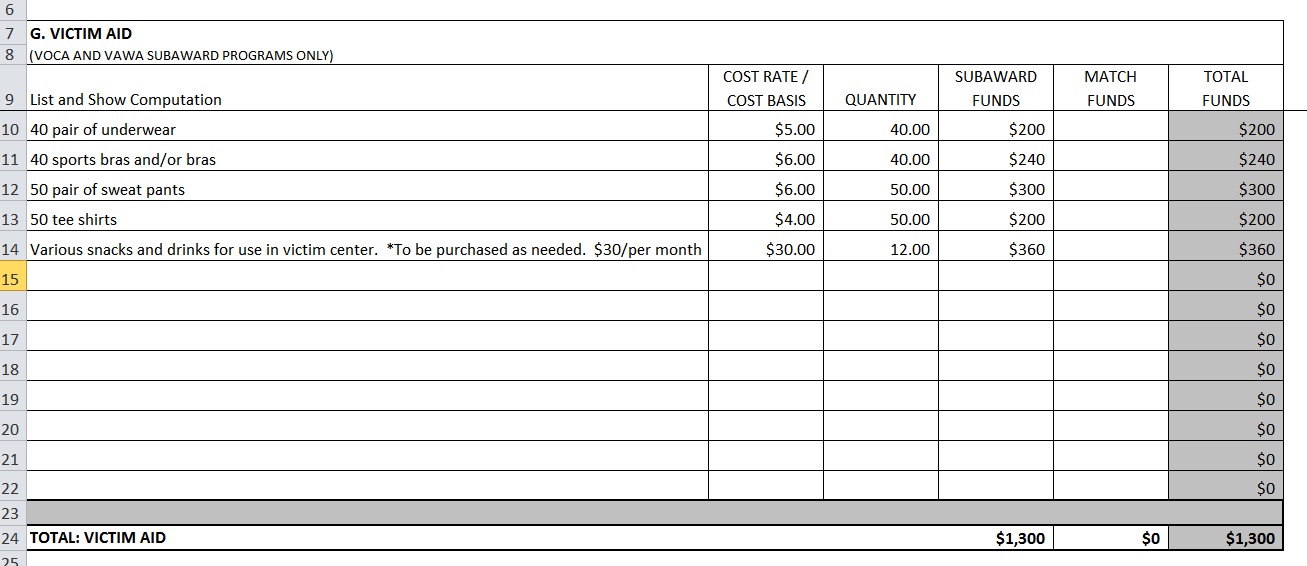 Agency must develop fiscal policies for victim aid.
Fiscal policies must specify:
Eligibility
Intended use of items
Approval process
Access
Victim Aid – Gift Cards
48
***NEW***  

No more than 1 percent of victim aid should be used for Gift Cards during the program's fiscal year. 

Alcohol and tobacco may NOT be purchased with Gift Cards; Subgrantee must develop procedures to mark the Gift Cards, either with a sticker or a hand-written disclaimer, that states “No alcohol or tobacco may be purchased with this Gift Card.”

No Cash Gift Cards, such as Visa Gift Cards, are allowed.  

Gift cards must be kept in a secure location and access to them must be restricted

A Gift Card distribution log must be maintained.
Matching Funds
49
A 20% match is required for public & private nonprofit agencies.
Match must come from non-federal sources.
Match can only be used for allowable costs and services under the VOCA Final Rule.
Match is not necessary for each line item or budget category. 
Match can be Cash or In-Kind.
For In-Kind Match:
Explain calculations.
Examples of in-kind match/contributions to the project:
volunteer time
office space/utilities/phone
donations of equipment
office supplies
workshop/classroom materials
services which are necessary to the project
Formula to Calculate 20% Match
50
Total Project Cost x Match Percentage = Required Match Amount
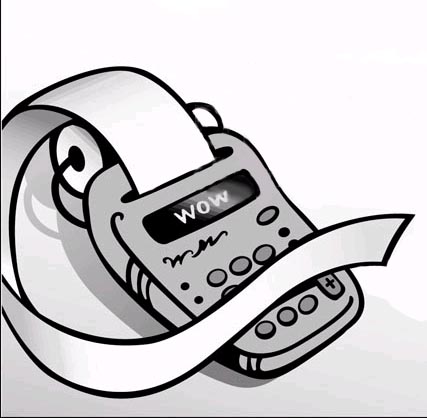 Indirect Cost Rate2 CFR 200.331, 200.414
51
Subgrantees may claim indirect costs. 

Subgrantees have the following three options:

	  Option #1: Elect to use your approved, federally-recognized 		         negotiated ICR.
 
 	  Option #2:  Elect to accept the 10% de minimis ICR, if your 		          agency has NEVER had an ICR negotiated 			          with the Federal Government.
 
	 Option #3:  Elect not to seek indirect costs.
Indirect Costs  Important Points to Remember
52
For Agencies using the De Minimis:
Costs must consistently be charged as indirect or direct across all programs; costs may not be double charged or inconsistently charged as both indirect or direct
For Agencies with an Indirect Cost Rate
The Subgrantee must submit a copy of its current ICR approval letter, detailing the rate agreed upon by your agency and the Federal government and its effective date, with the grant application.  
For All Agencies 
May elect to use a smaller percentage than either one’s ICR or the de minimis (10%) but, must specify this in the budget narrative.
53
Application
Documents
Subrecipient Check List
54
In Handout Folder
Application Overview
55
Agency Specific Information
56
Charity Registration:  If you do not have a current registration – request a letter from the Division of Consumer Affairs that states your agency is current.
Contact Information
57
Project Specific Contact
Complete contact information for each position listed.
Sources of Funds
58
Funding from DCJInclude VOCA and VAWA
59
Application Authorization
60
Authorized Official and Project Director MUST sign.
61
Major Forms
Accounting System and Financial Capability Questionnaire
62
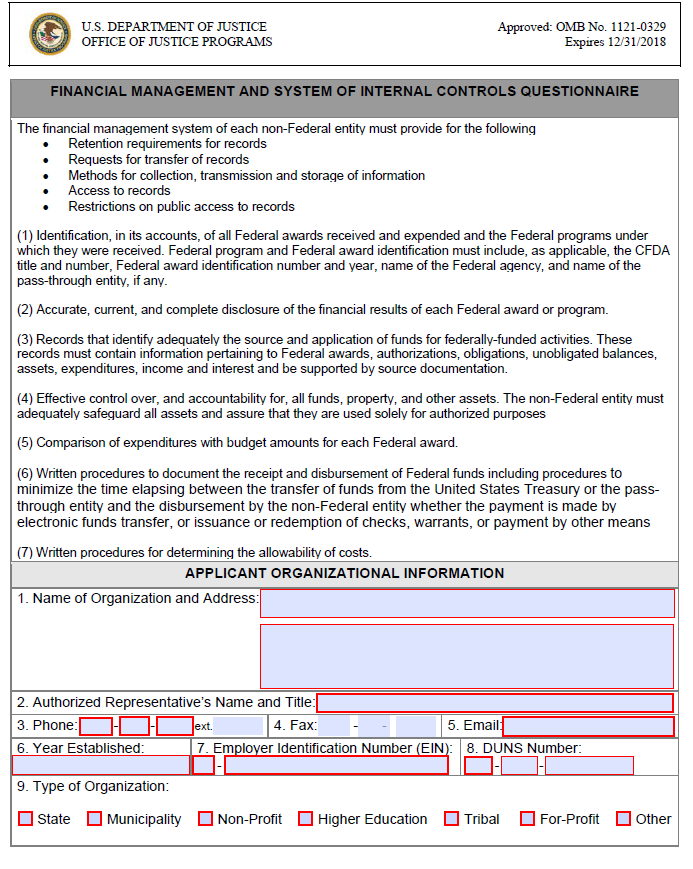 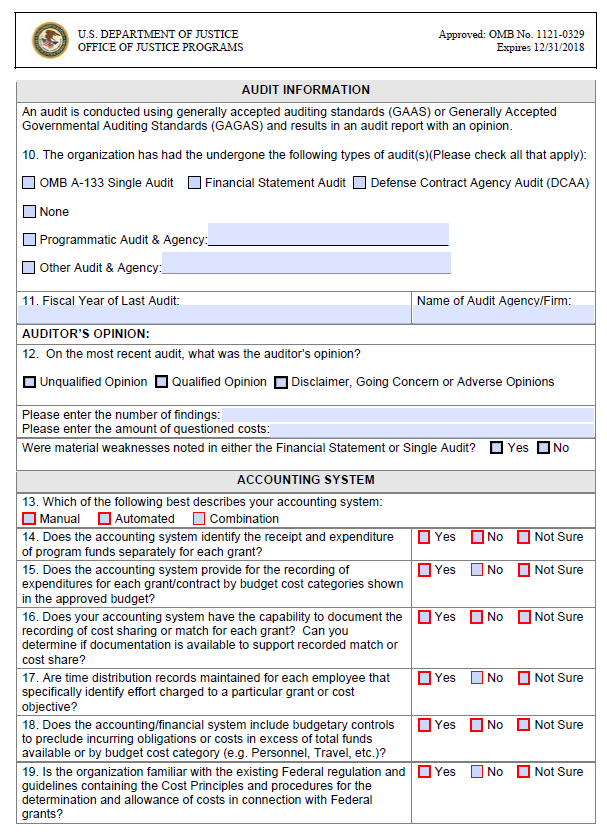 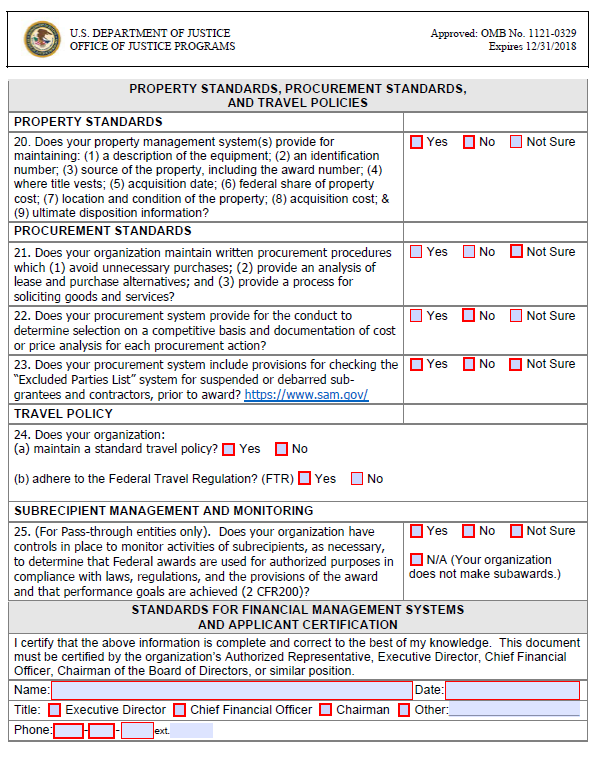 Federal Single Audit Requirements Certification
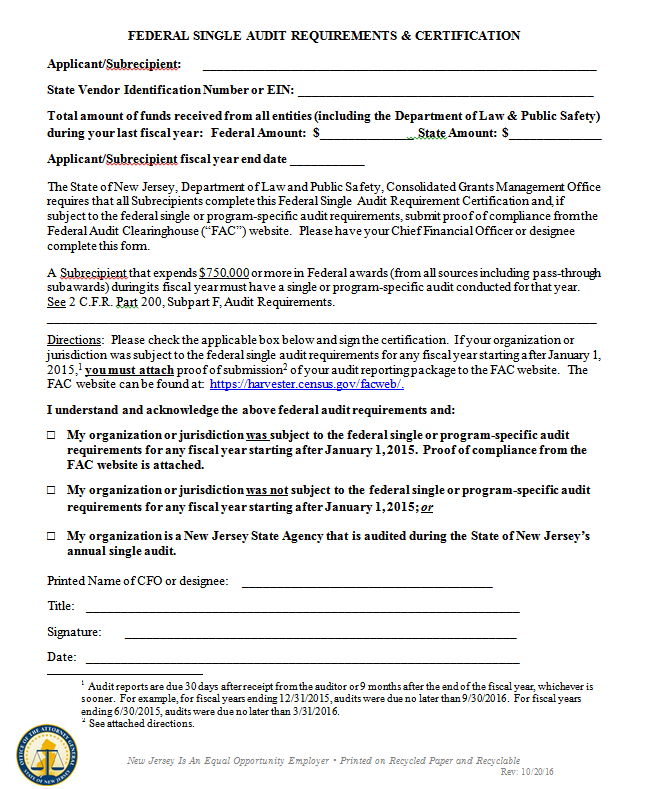 63
Make sure you print out and return “FAC” proof form
CFO MUST Sign
Proof of Compliance – Federal Single Audit Requirements
64
Certification Re: Lobbying, Debarment, Suspension …
65
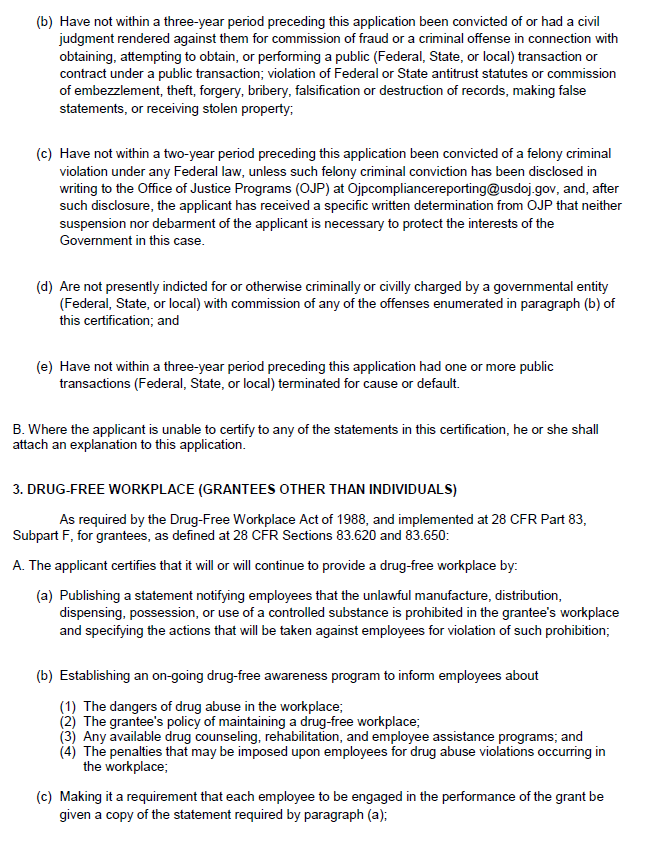 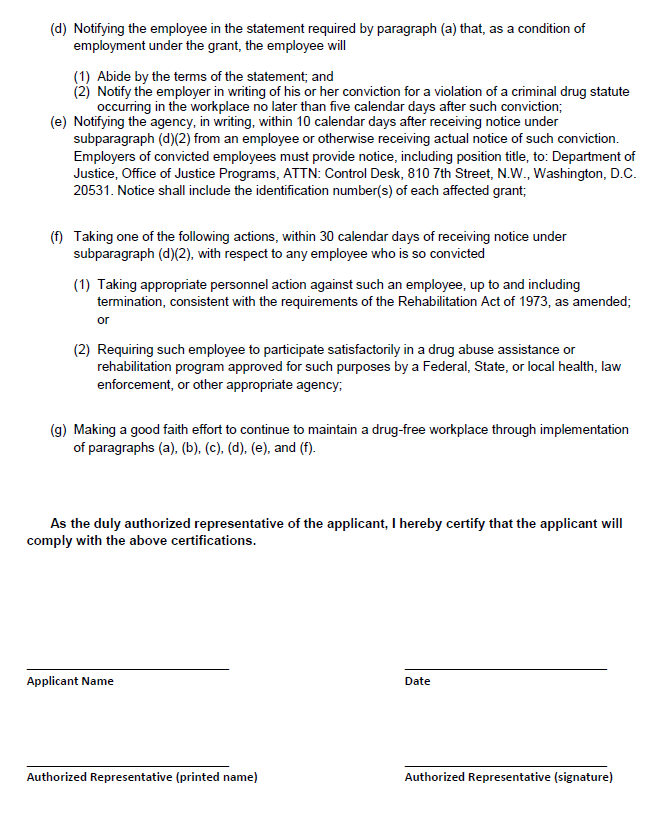 Department of Law & Public Safety  Debarment and Suspension Certification
66
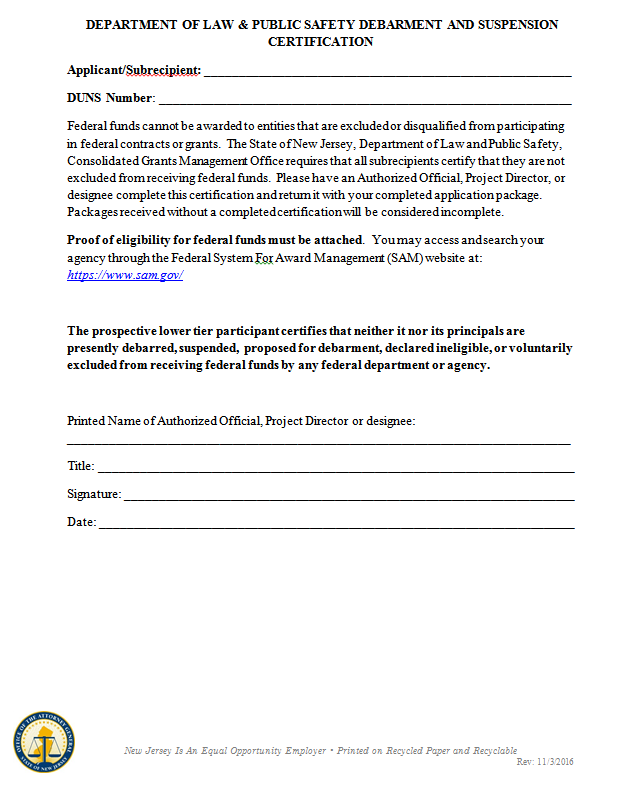 Must be Signed by Authorized Official or Project Director
Make sure you print out and return “SAM” form
Common Errors
67
Helpful Tips
68
DO NOT USE OLD Narratives, Budgets, or Forms from previous grant applications.
Organize your application to correspond with the headers/sections of the application. 
Go in order of the headers/sections in the application checklist.
This will eliminate reviewers hunting for information such as, “Problem Statement/Needs Assessment.”
Write your project narrative as if your audience knows nothing about your agency, project, or victim services.
Describe your project in detail and provide justification, statistics and explanations for the statements/assertions you make.
Use the checklist provided to make sure ALL documents are completed and submitted with the application.
HELPFUL TIPS
69
Submit one (1) original application and three (3) copies.
Make sure the correct amount of copies are submitted.
Do not submit double-sided originals.
Secure the application with butterfly clips.
Do not use  binders, staples or cover pages.
Do not fax or email applications.
HELPFUL LINKS
70
NJ Dept of the Treasury – Nonprofit Organizations
http://www.state.nj.us/treasury/taxation/exemptintro.shtml

DOJ Grants Financial Guide
https://www.justice.gov/ovw/file/892031/download 

VOCA Final Rule
https://www.federalregister.gov/documents/2016/07/08/2016-16085/victims-of-crime-act-victim-assistance-program 

Office for Victims of Crime – Grants
https://ojp.gov/ovc/grants/
Where do I get application?
71
Applications are available at
www.njvw.org
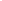 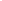 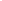 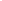 www.njvw.org
Application Deadline
72
MUST be Postmarked by:    Friday, September 15th             or Hand-Delivered before     4:00 pm on September 15th
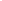 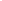 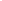 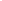 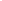 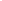 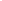 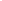 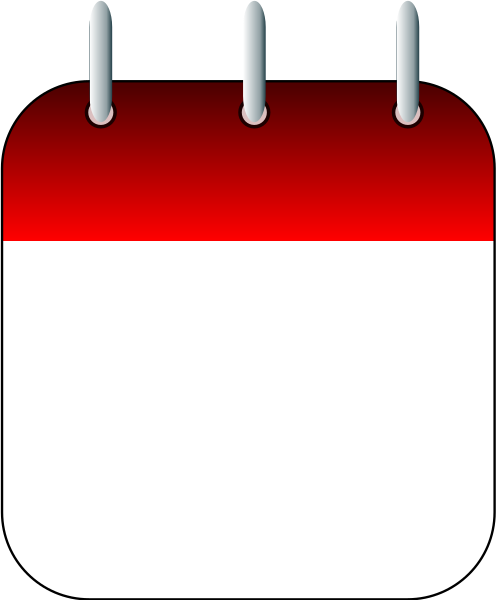 SEPTEMBER
15th
Where to send applications:
73
By Regular Mail:
	NJ Division of Criminal Justice
	State Office of Victim-Witness Advocacy
	PO Box 085
	Trenton, N.J.  08625-0085

By Hand Delivery or Overnight Mail:
	NJ Division of Criminal Justice
	State Office of Victim-Witness Advocacy
	5th Floor – West Wing
	25 Market Street
	Trenton, N.J.  08625
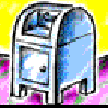 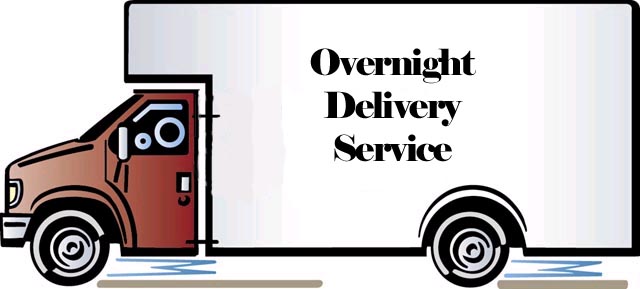 Any Questions? 
Now is the time to ask.
74
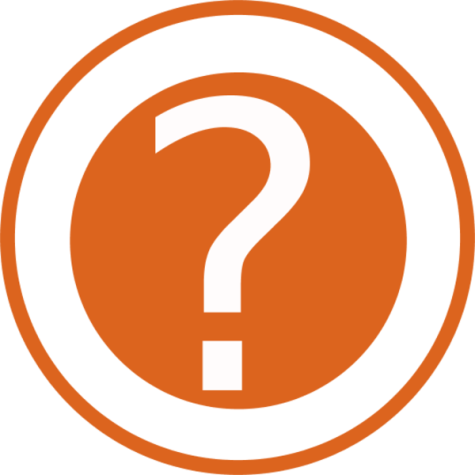 Good luck with your application!